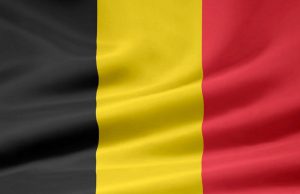 Belgium
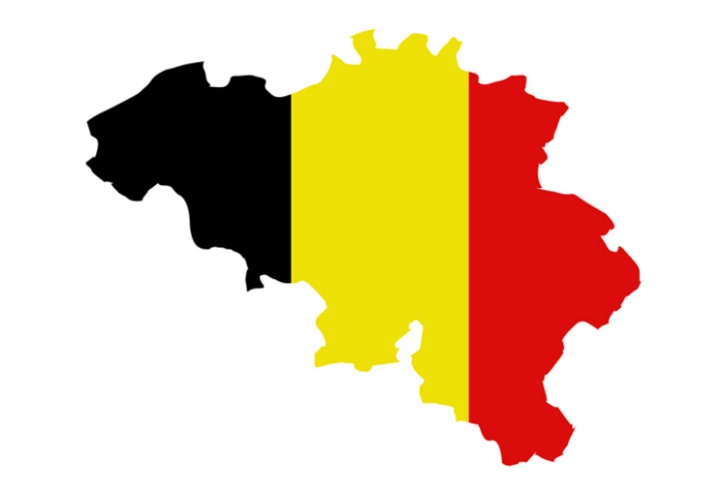 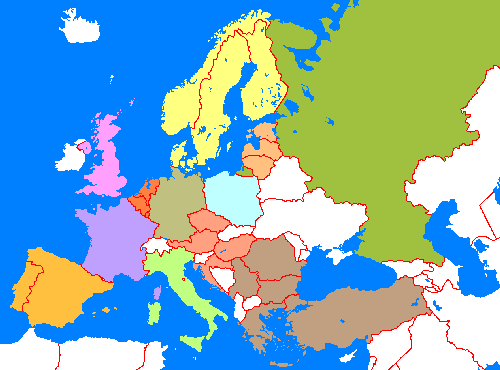 Where is Belgium
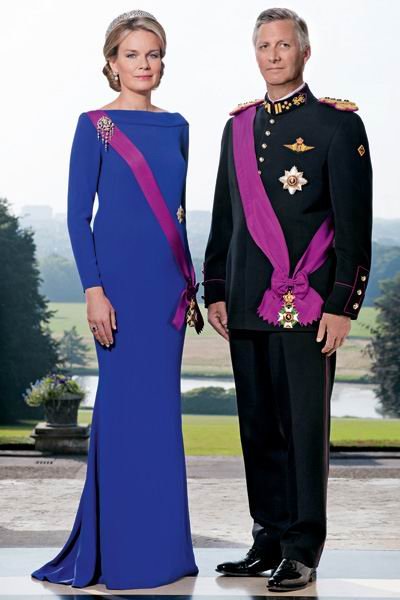 Belgium
Constitutional monarchy  
Independent country since 1830 after Belgian revolution, where we separated from the United Netherlands.
King Filip and Queen Mathilde
Capital: Brussels
The national anthem: 
 La Brabançonne
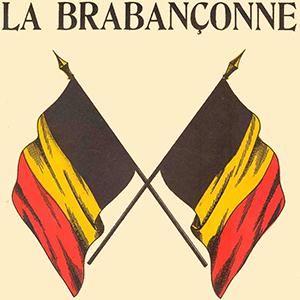 https://youtu.be/cUplg16ovjY
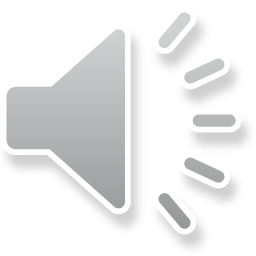 Official languages:
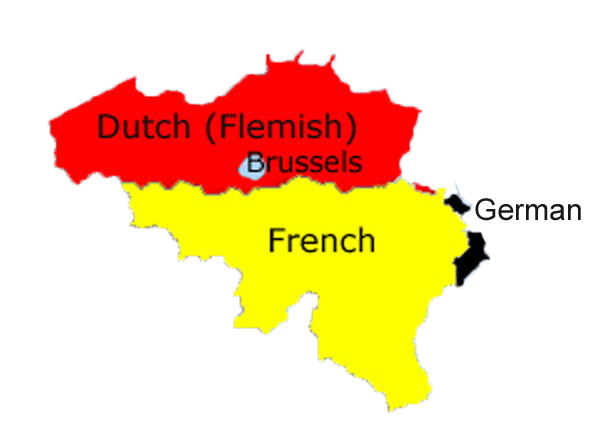 Dutch (60%)
French (39%)
German (1%)
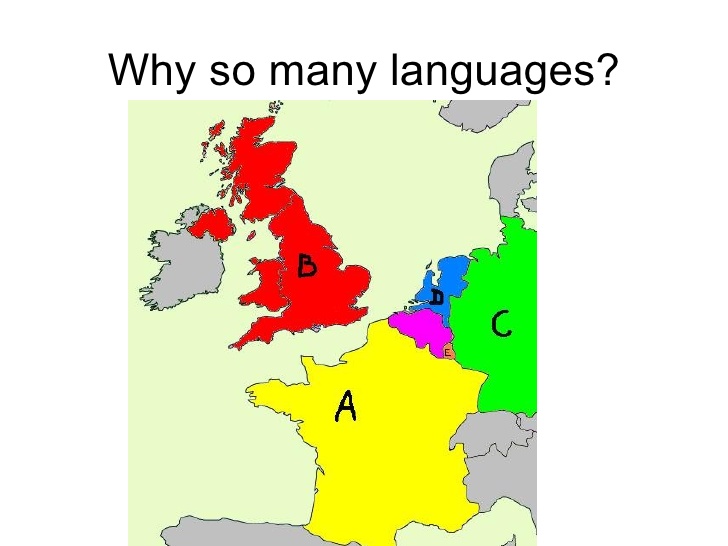 Why so many languages?
Due to their close proximity to these three countries, we have three official languages that divide Belgium into three main regions.
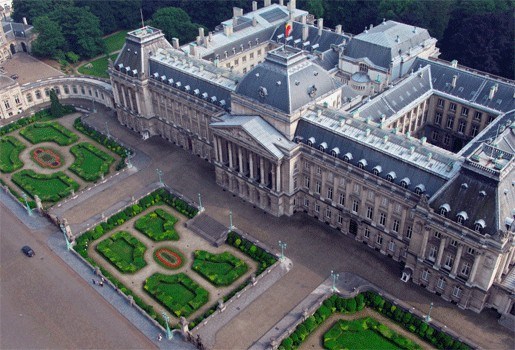 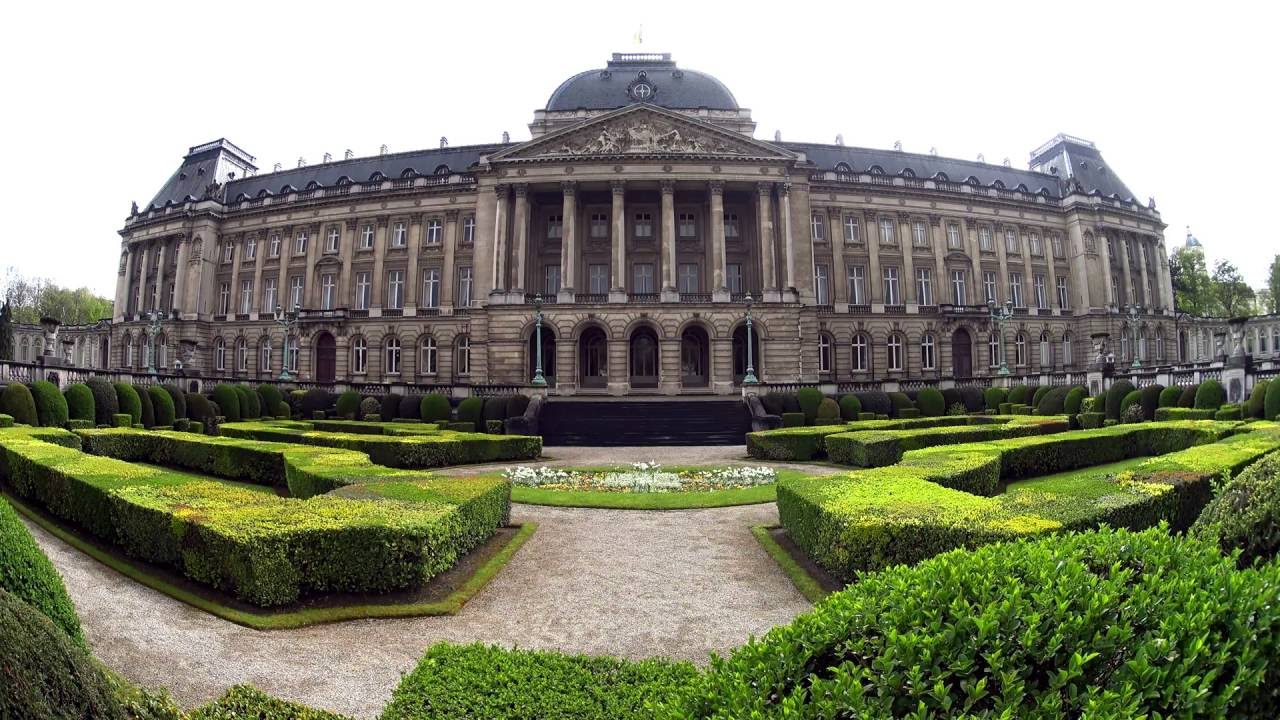 The royal PalaceThe Royal Palace was built on the site of the former Palace of the Dukes of Brabant which was destroyed by fire in 1731. Started in 1820 under the reign of King William, it was modified in 1904 under Leopold II, who had it rebuilt in Louis XVI style.
National monuments in Brussels
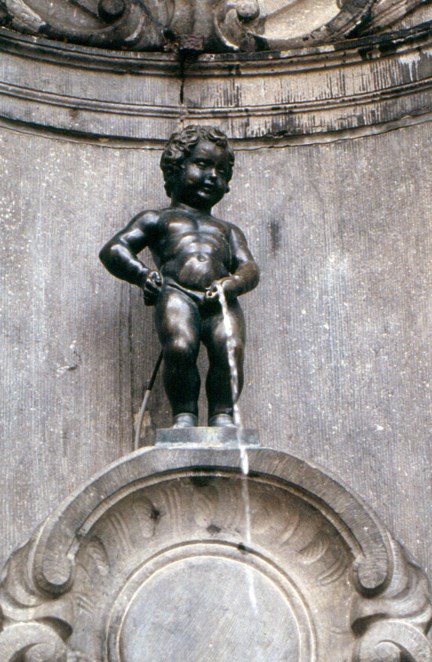 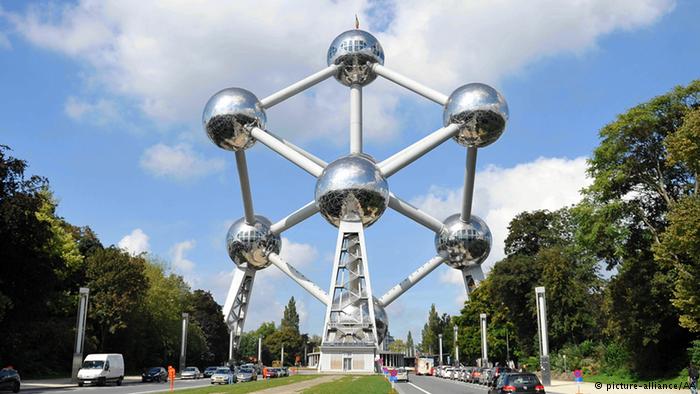 Atomium in Heizelpark
Manneke Pis
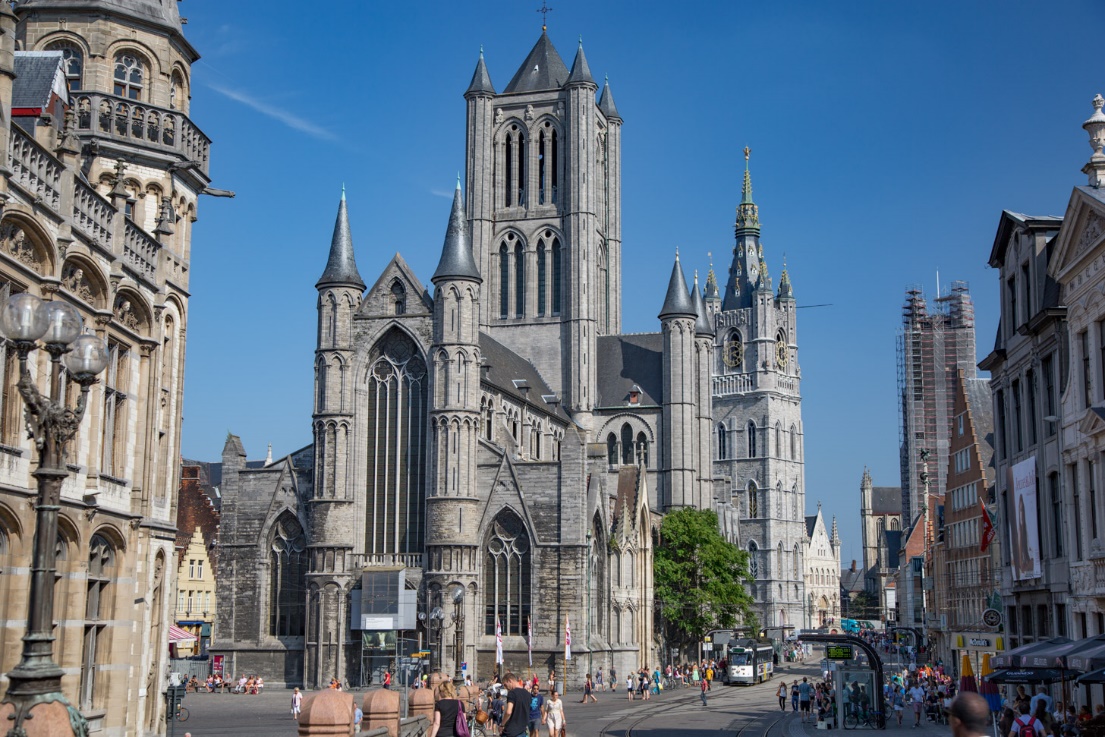 famous Flemish cities:
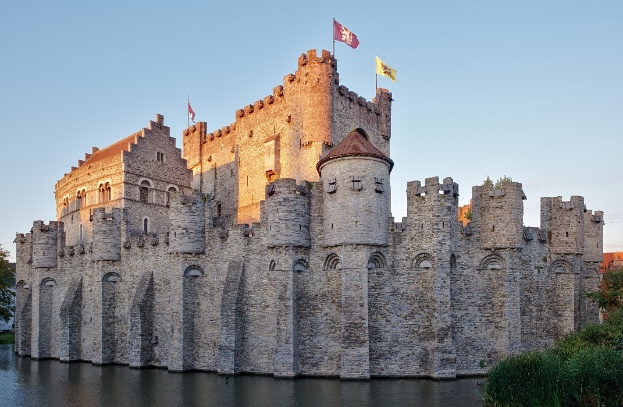 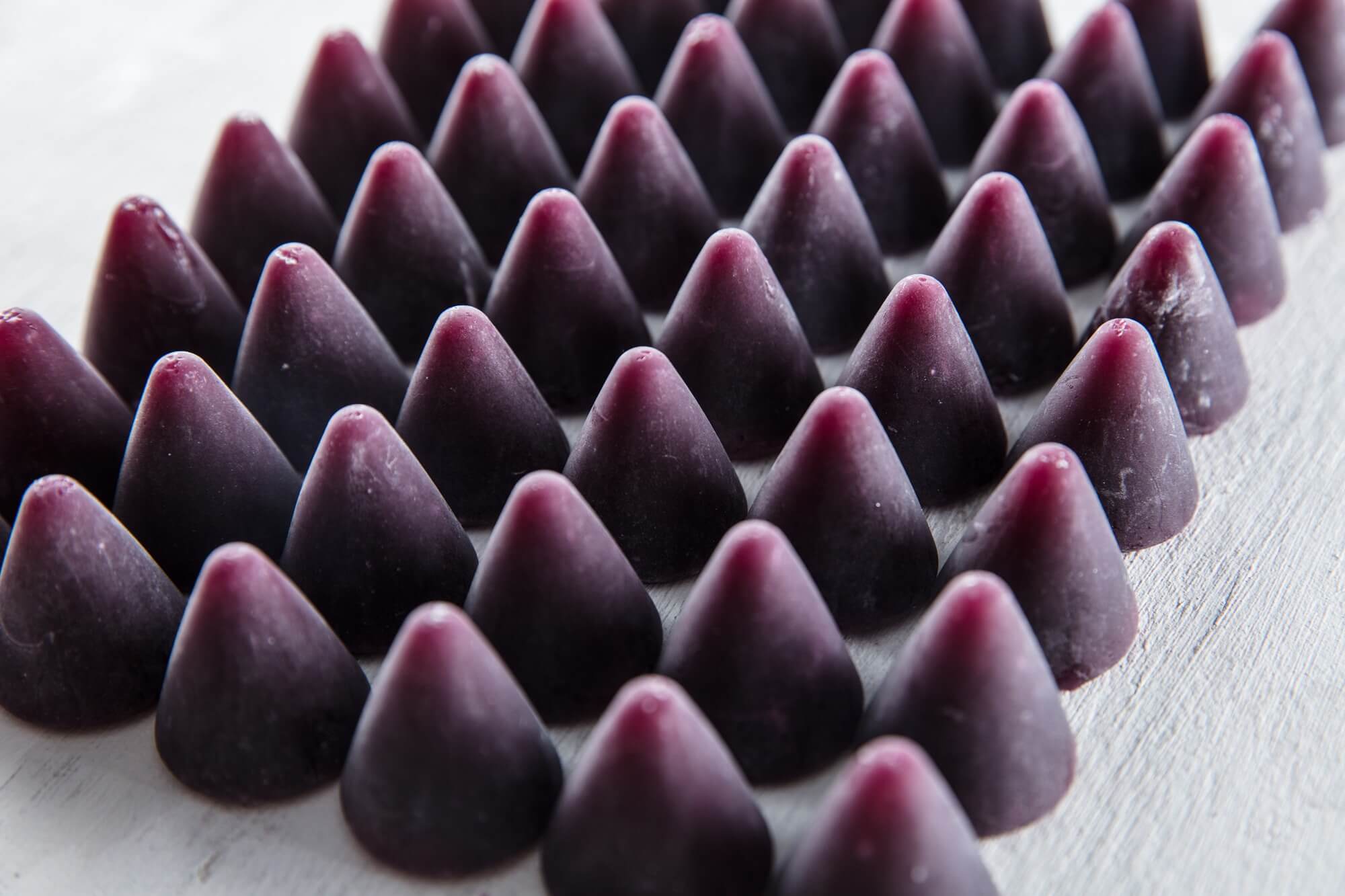 Ghent
Ghent is a city of history. During the Middle Ages, it was one of the richest and most powerful cities in Europe.
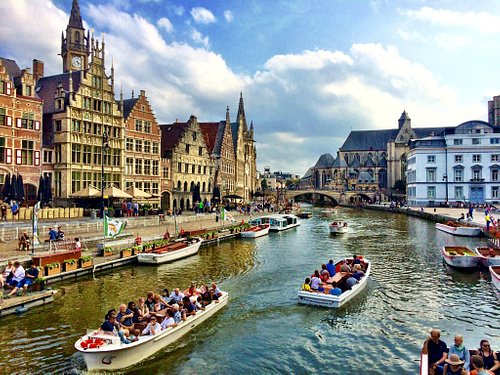 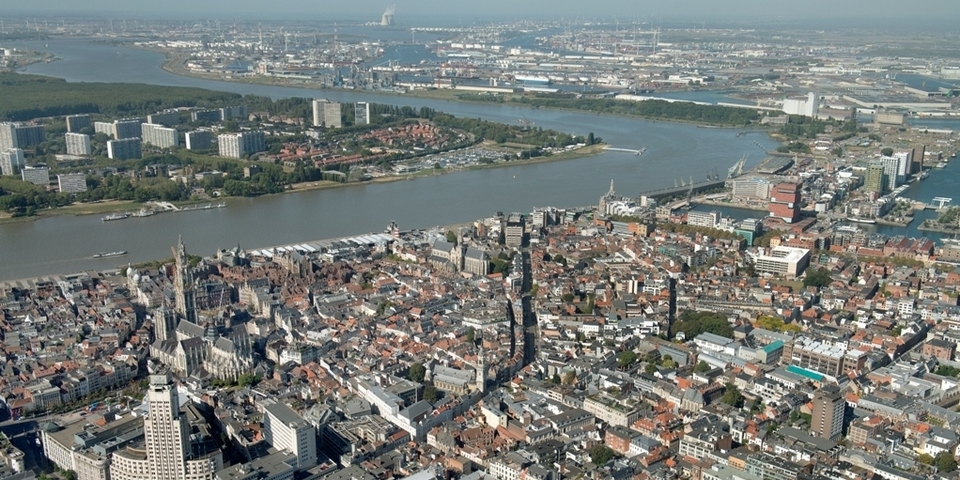 AntwerpAntwerp is the largest city in Belgium by area of 204,51 square kilometers and it’s the capital of Antwerp Province in the Flemish Region.
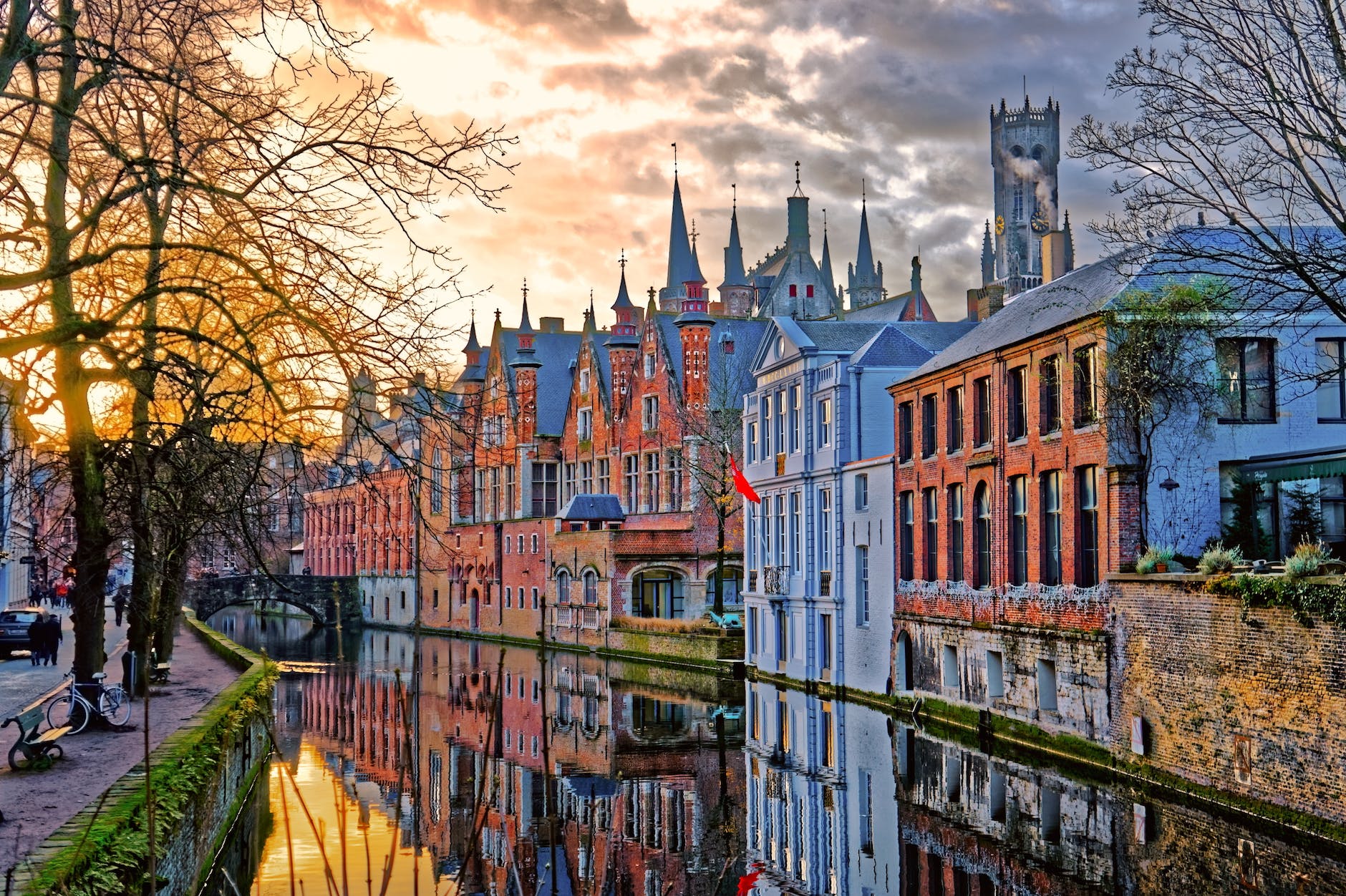 Bruges:Bruges is the capital and largest city of the province of West Flanders in the Flemish Region of Belgium.
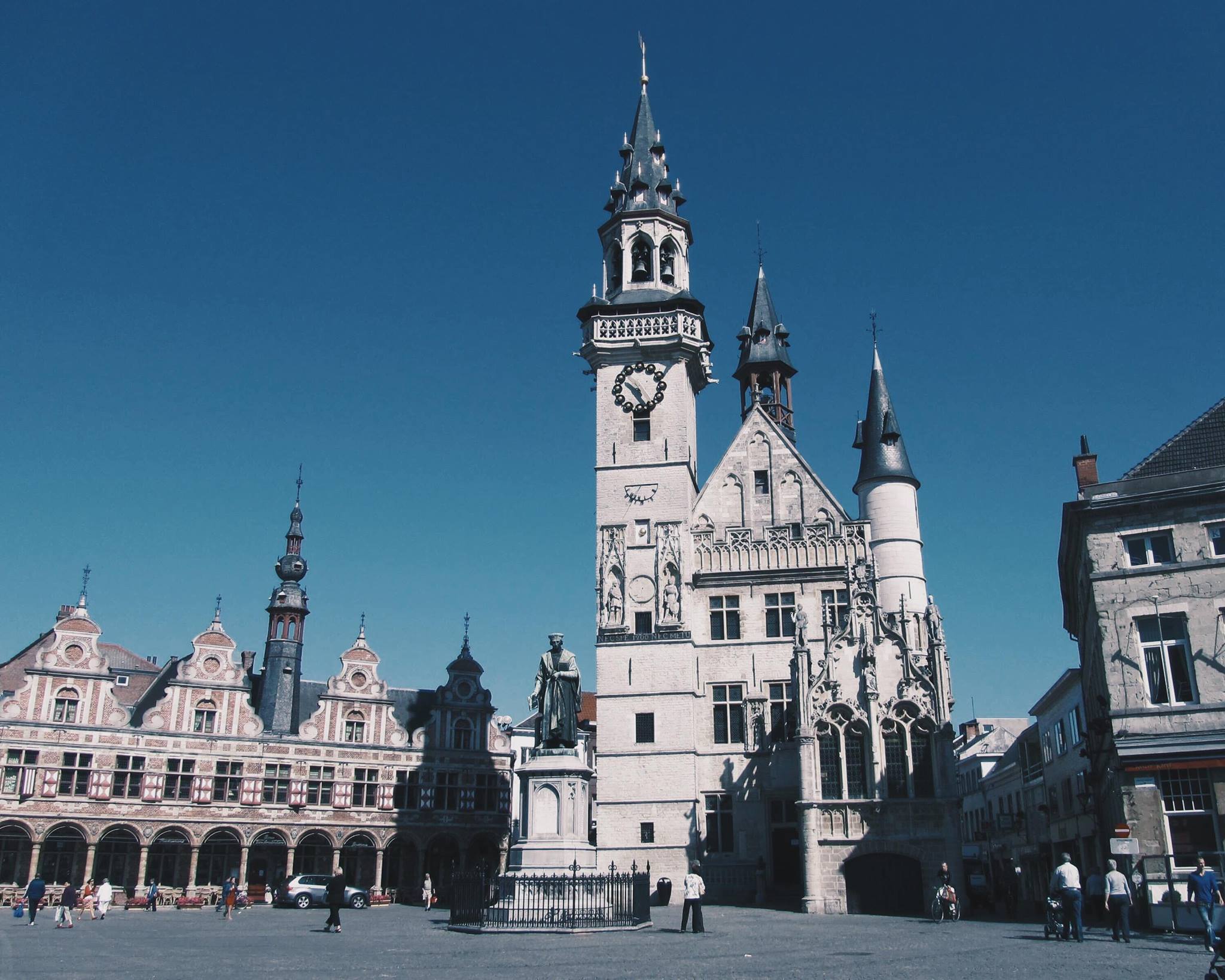 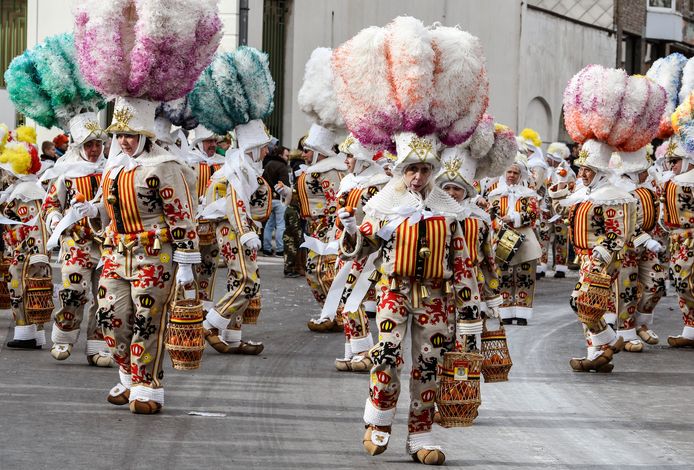 AalstThe town has a long standing (folkloric) feud with Dendermonde witch dates from the Middle Ages.
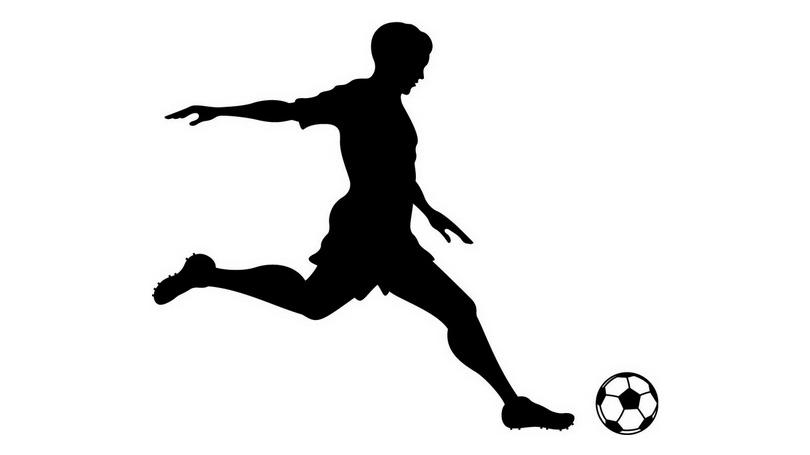 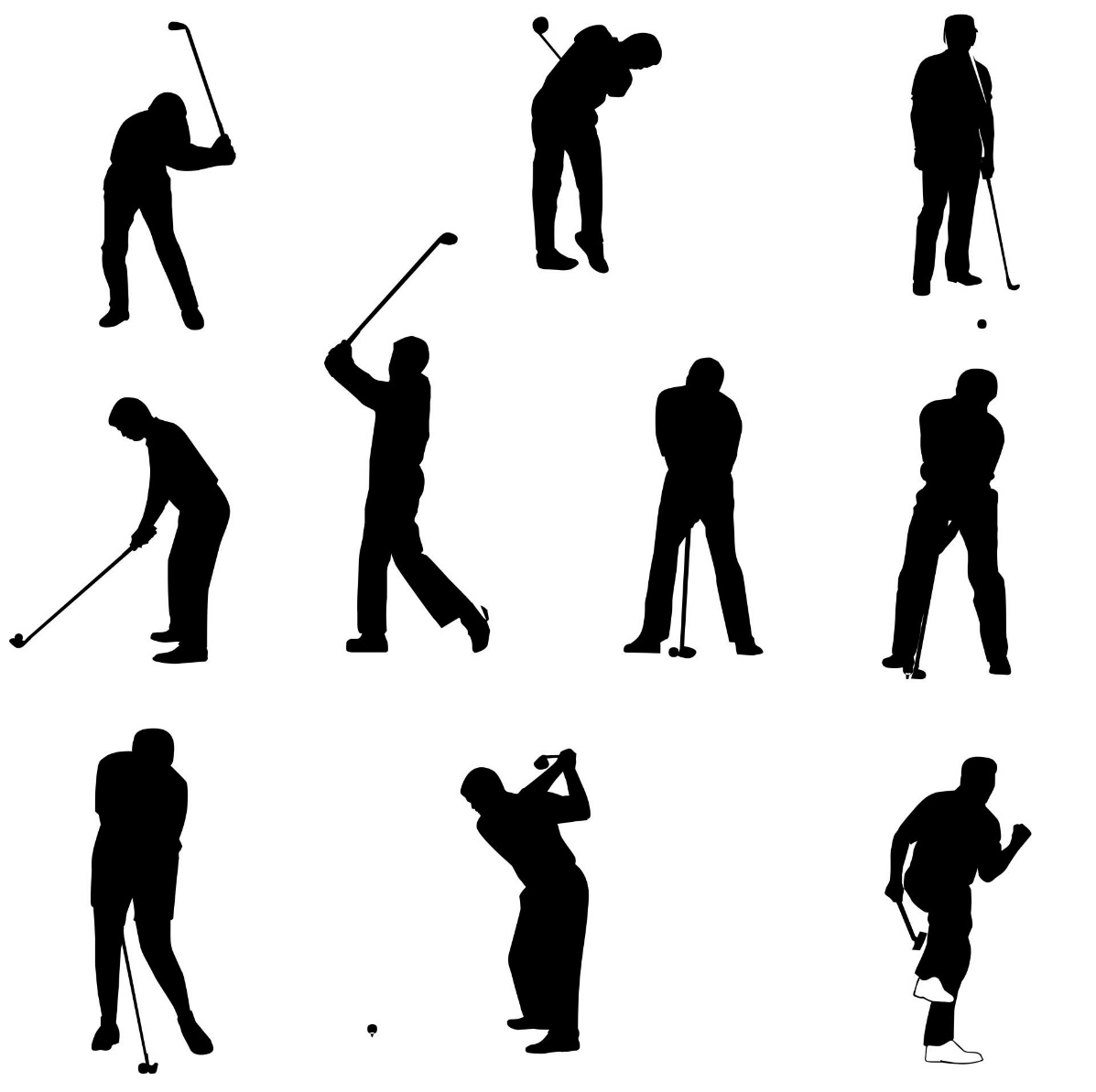 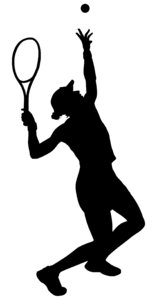 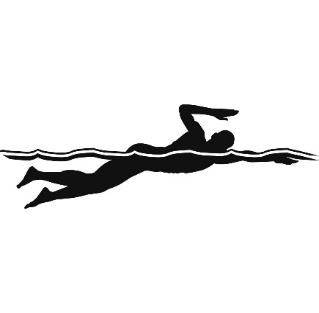 Popular sports
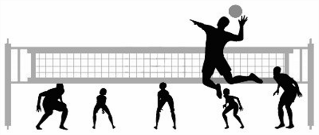 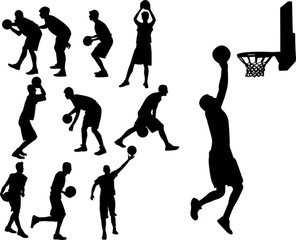 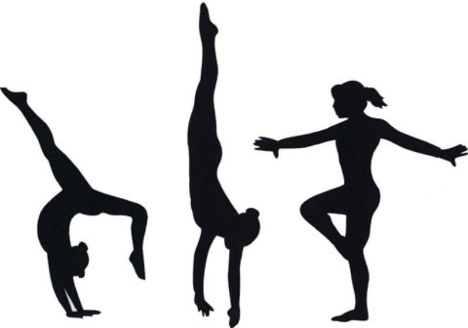 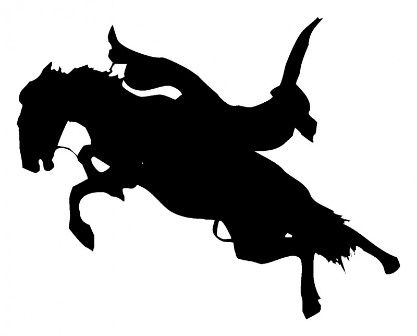 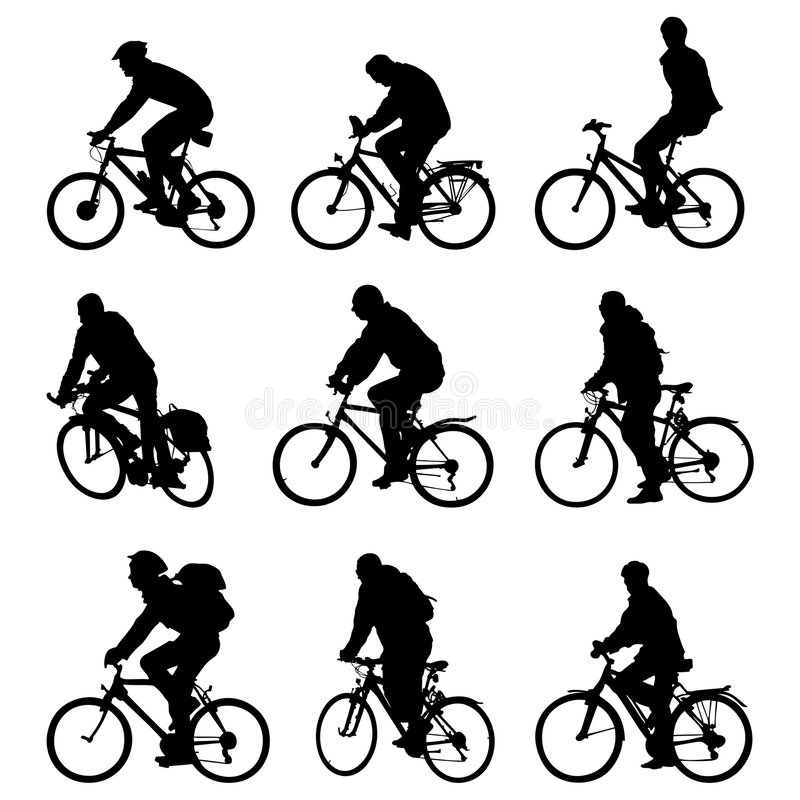 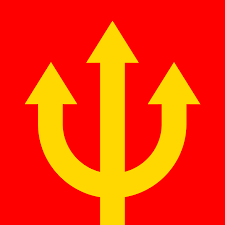 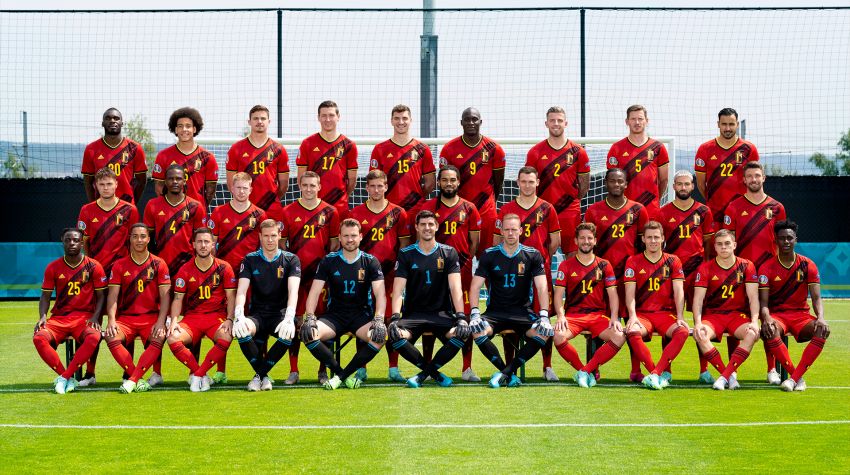 The national football team
Red Devils
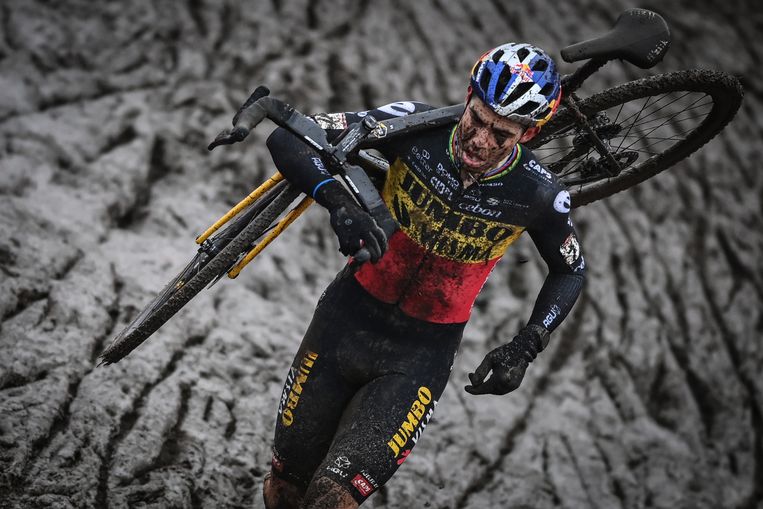 Cyclocross
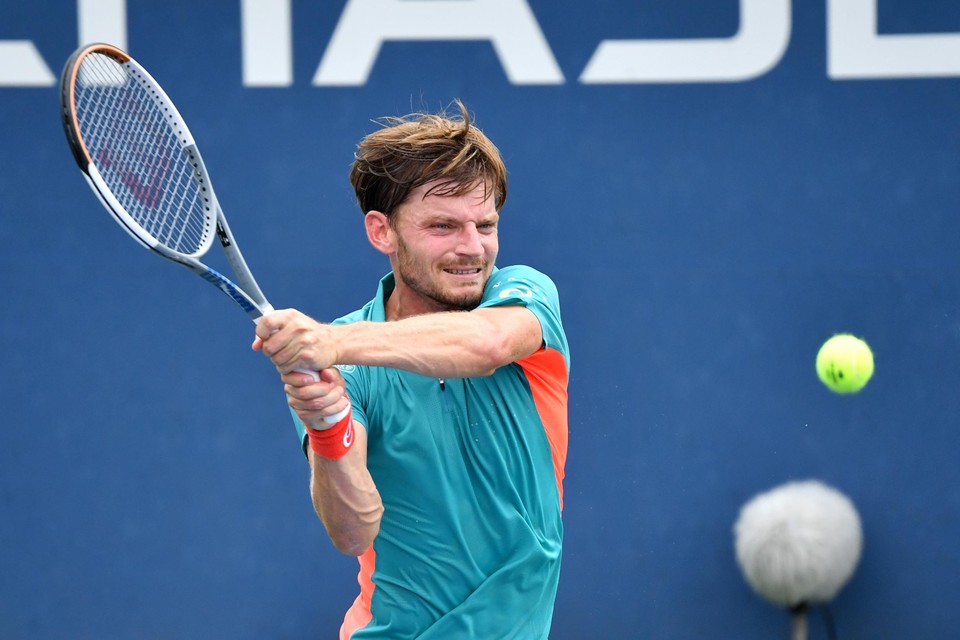 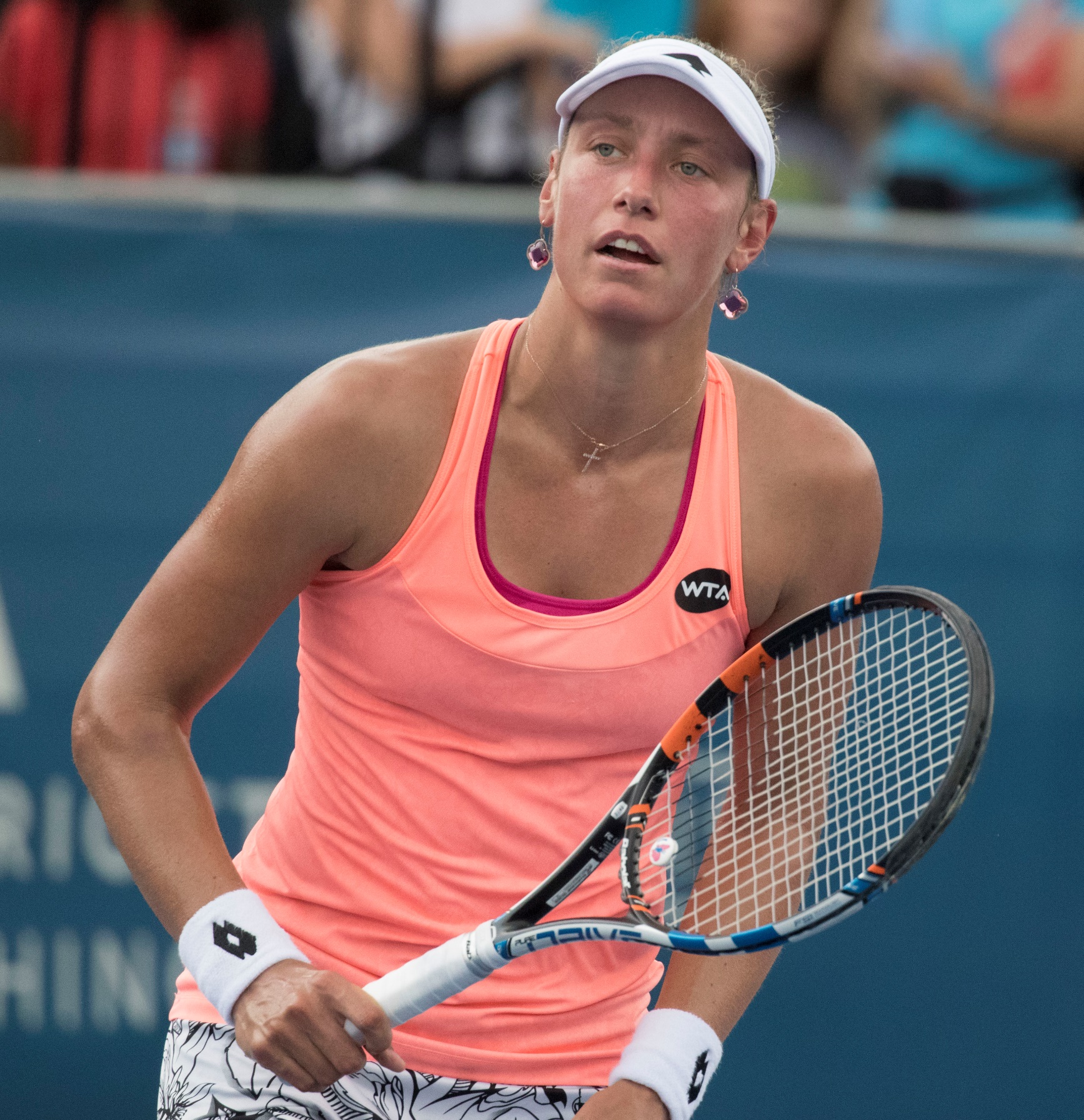 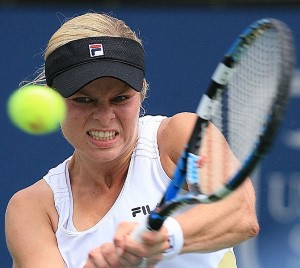 Tennis
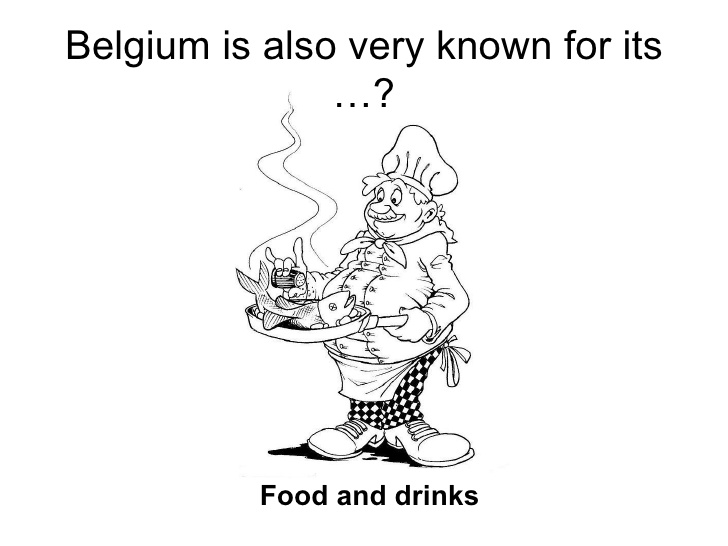 Belgium is also very known for its…
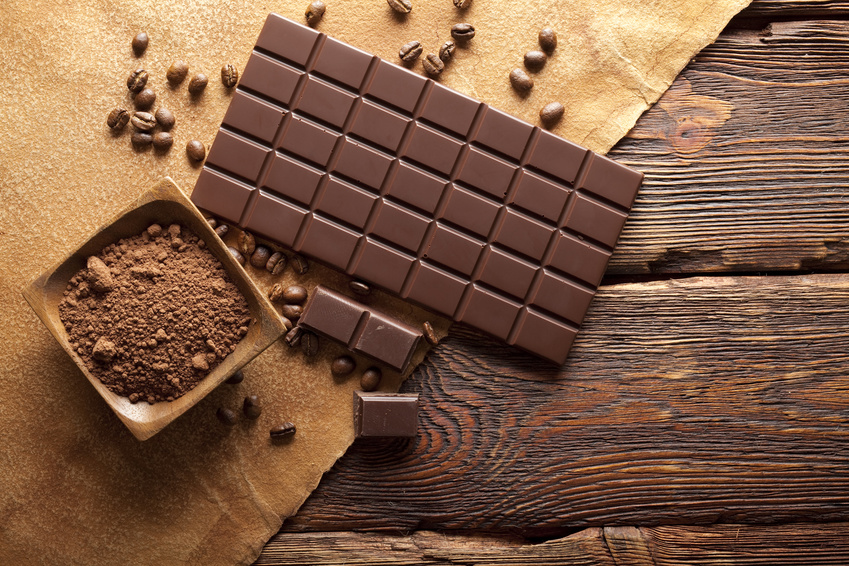 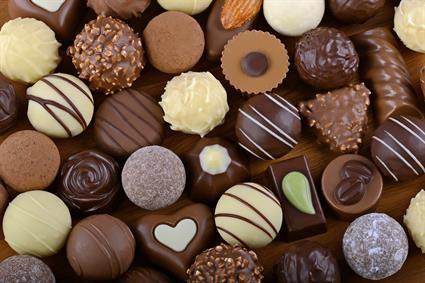 Chocolate
Brussels sprouts
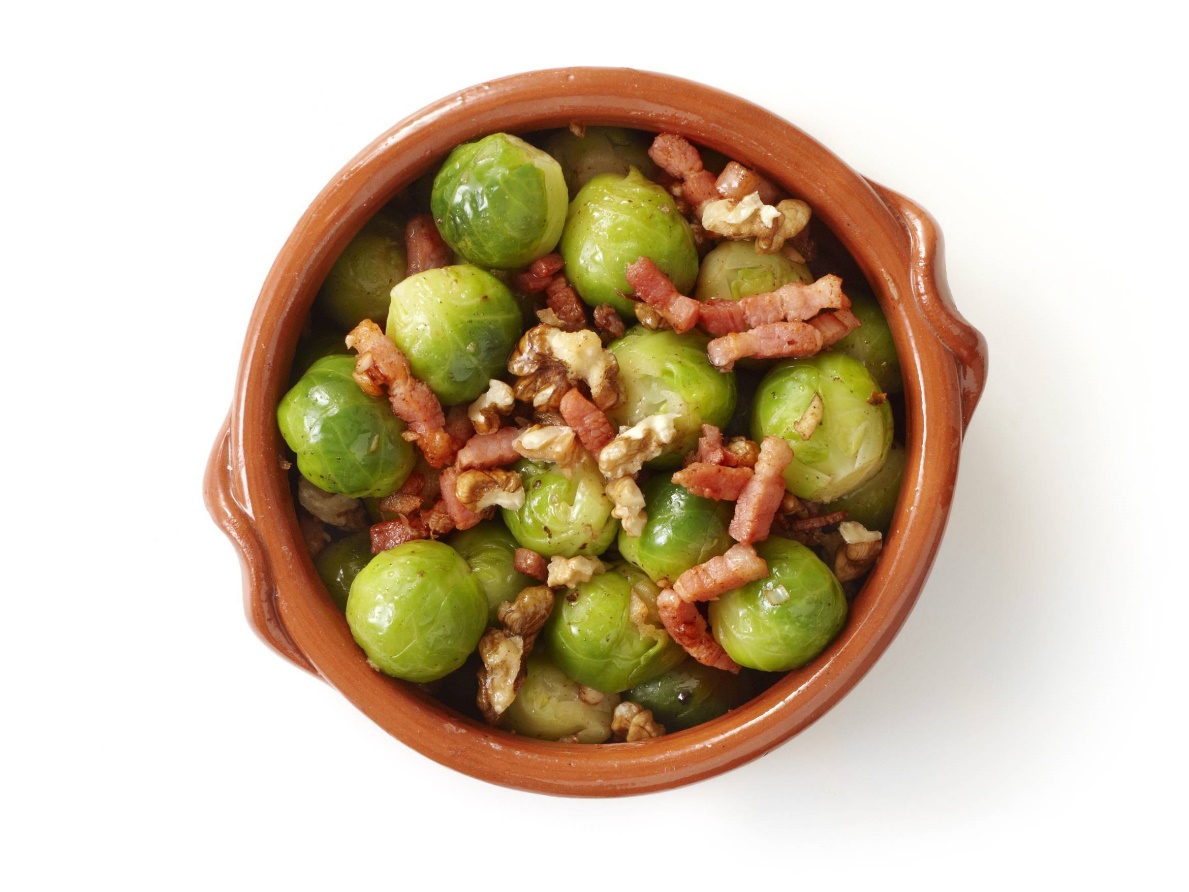 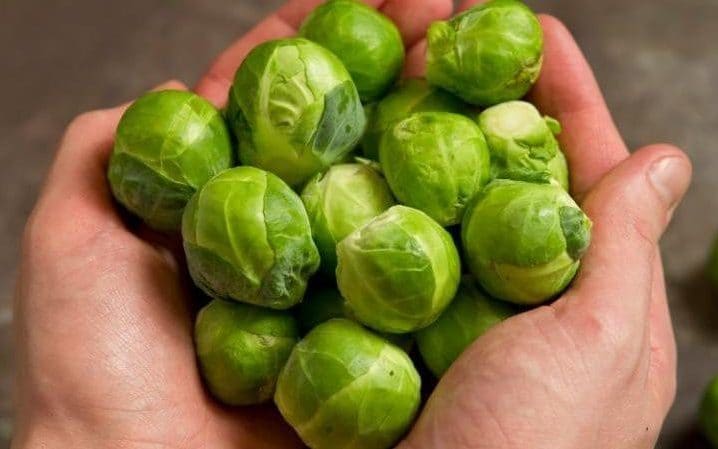 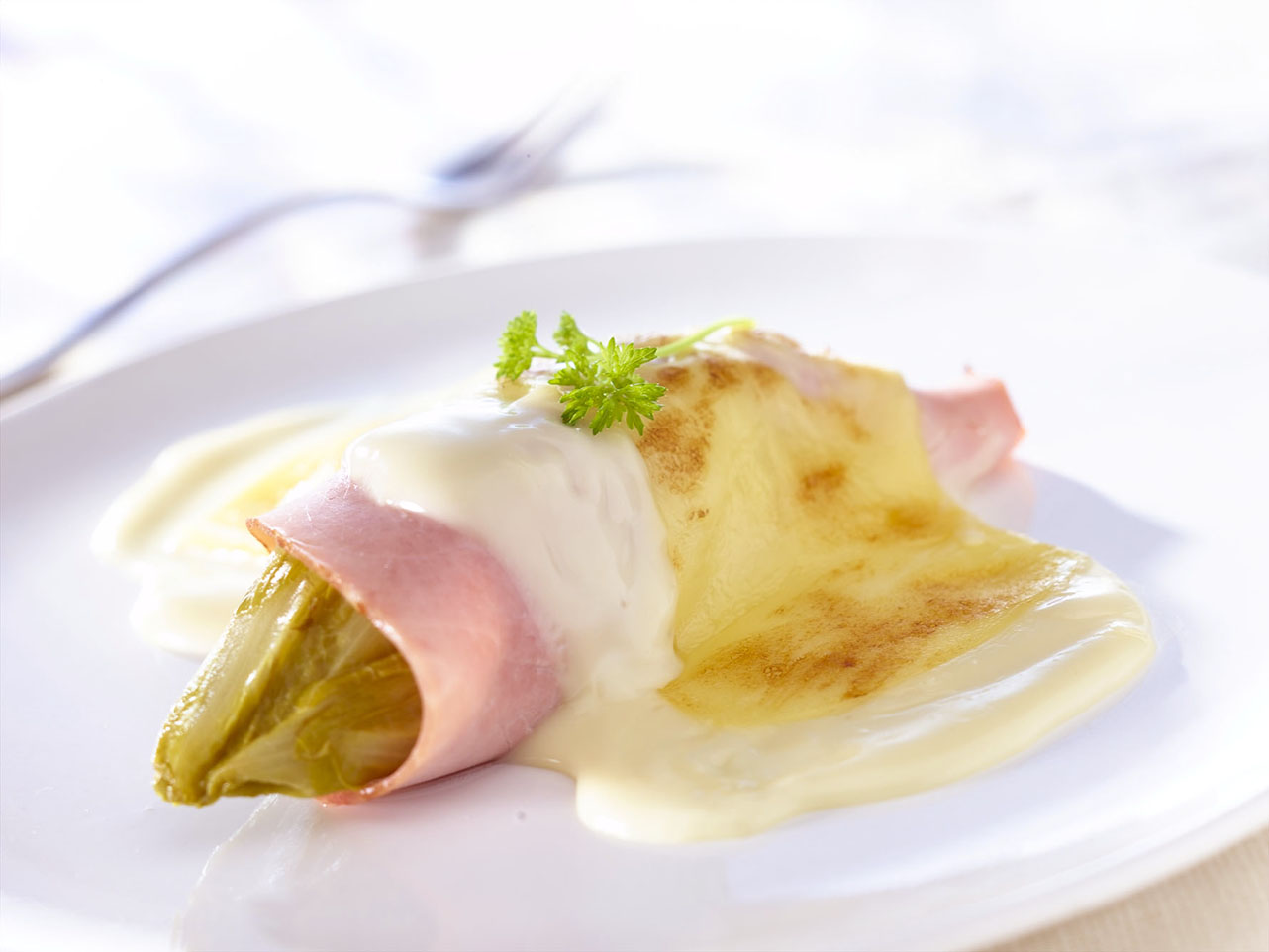 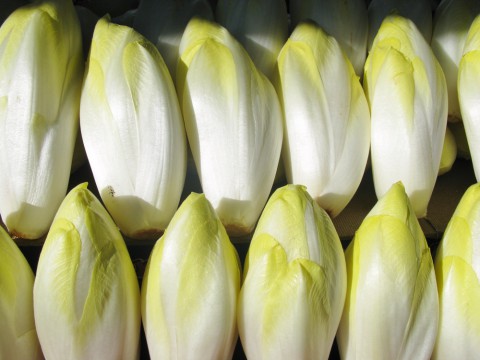 Chicory
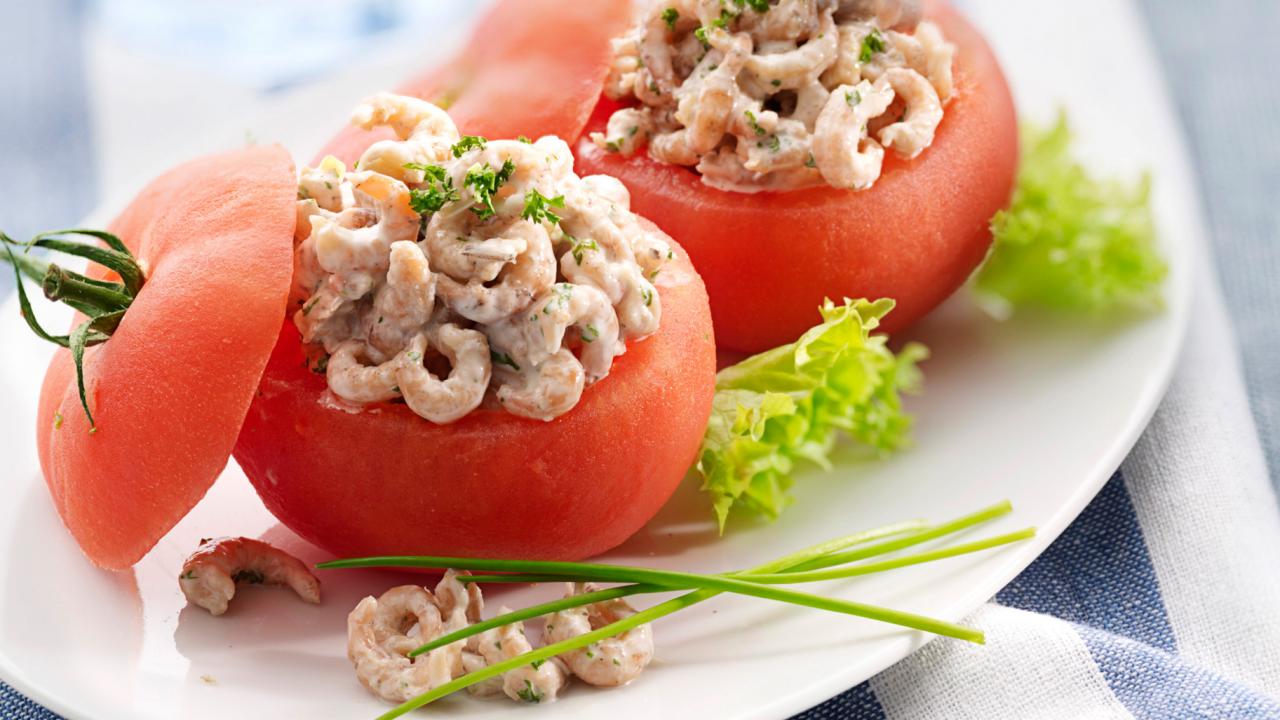 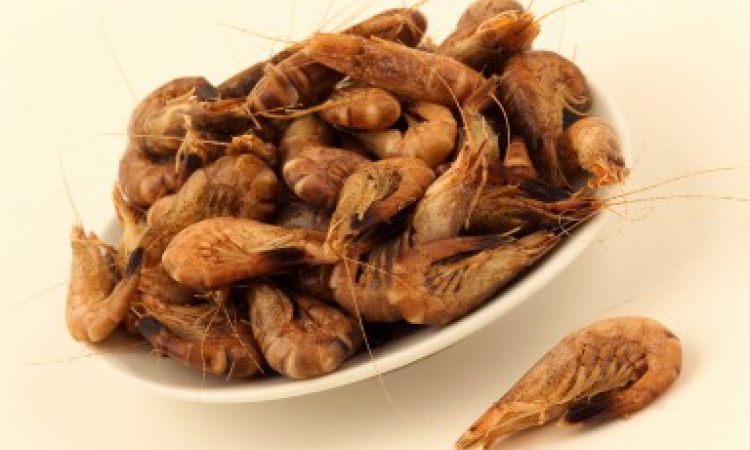 Northsea shrimps
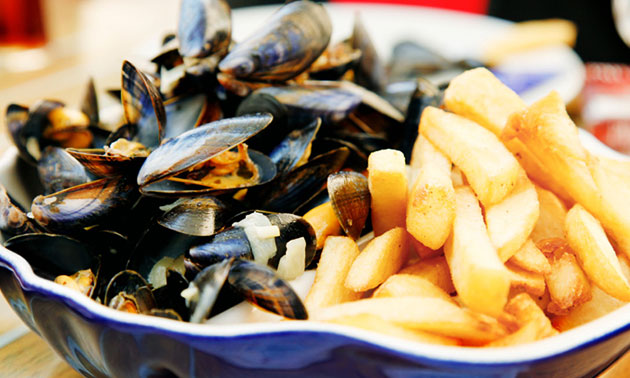 Mussels
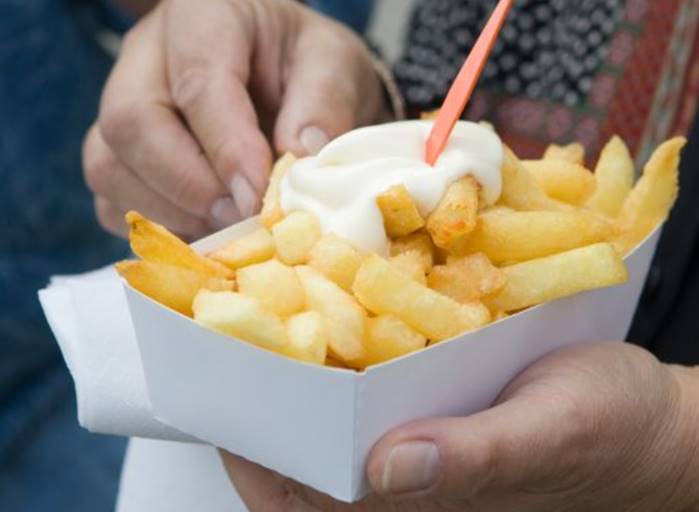 French Fries
Waffles from
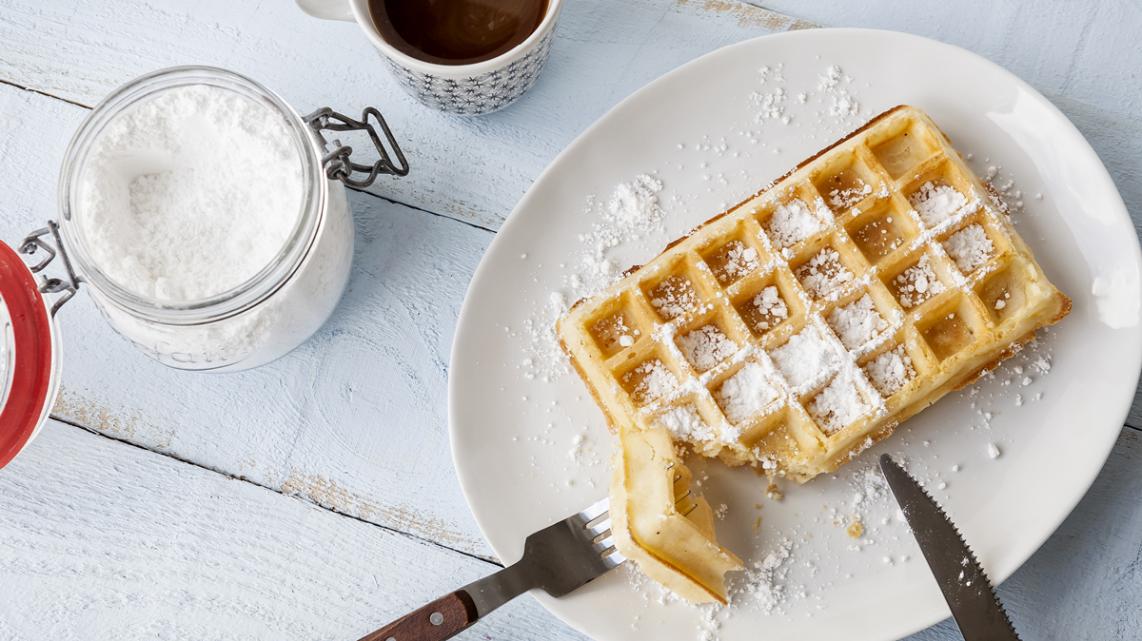 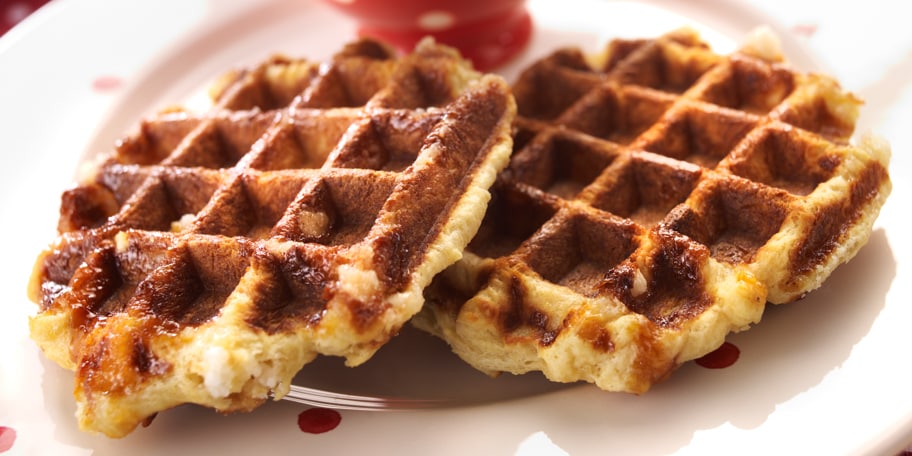 Brussels
Luik
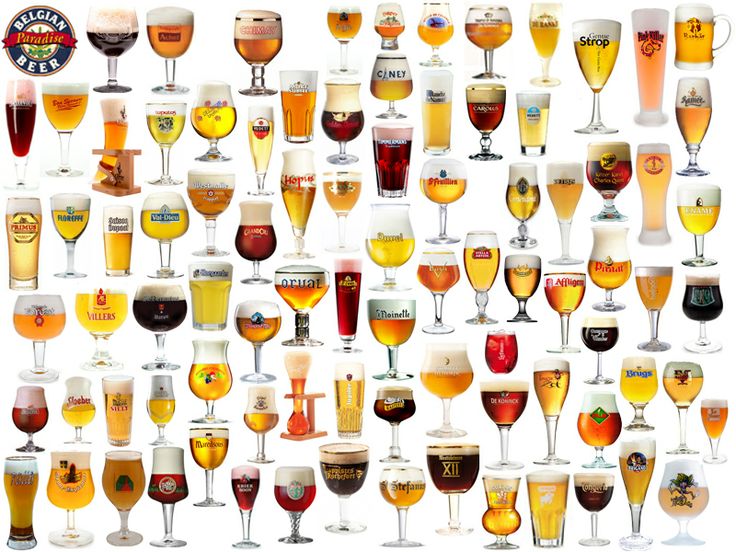 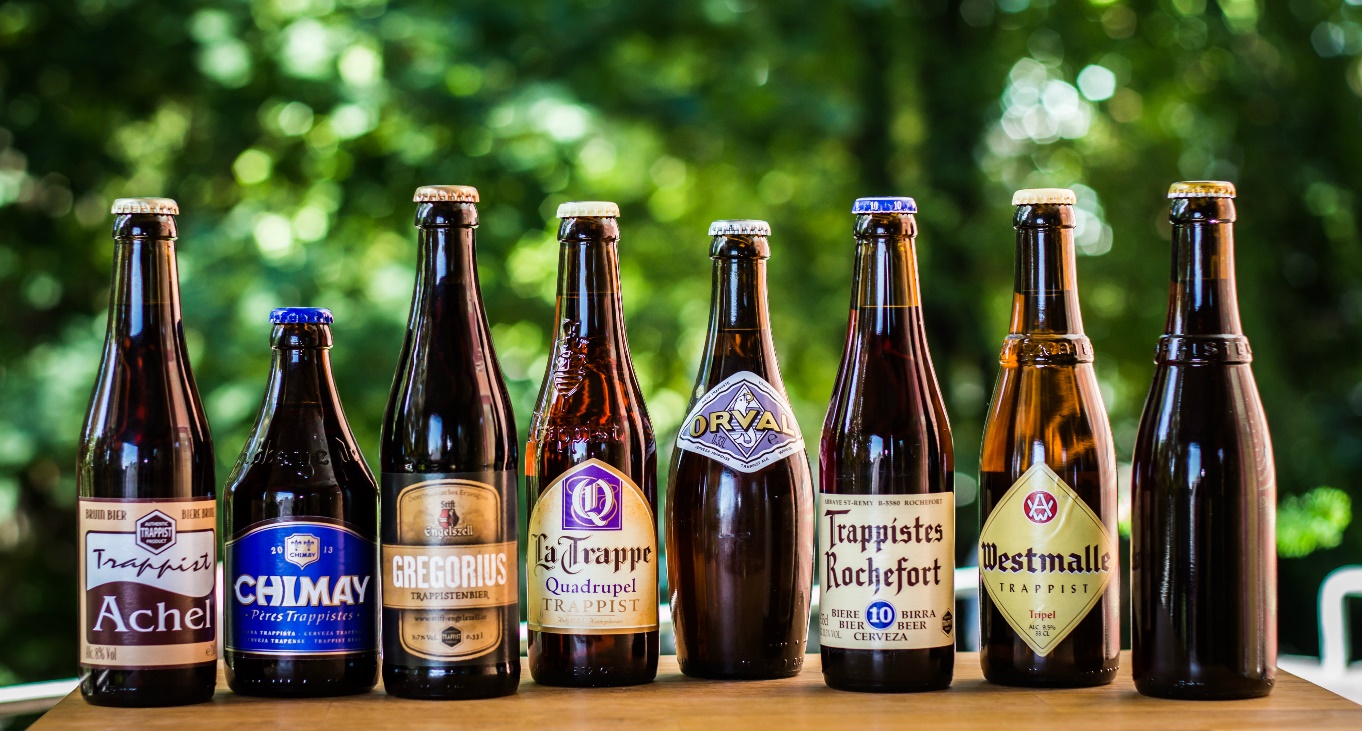 Beer
The country of beers
Over 1600 different beers 
Brussels: a museum about beers
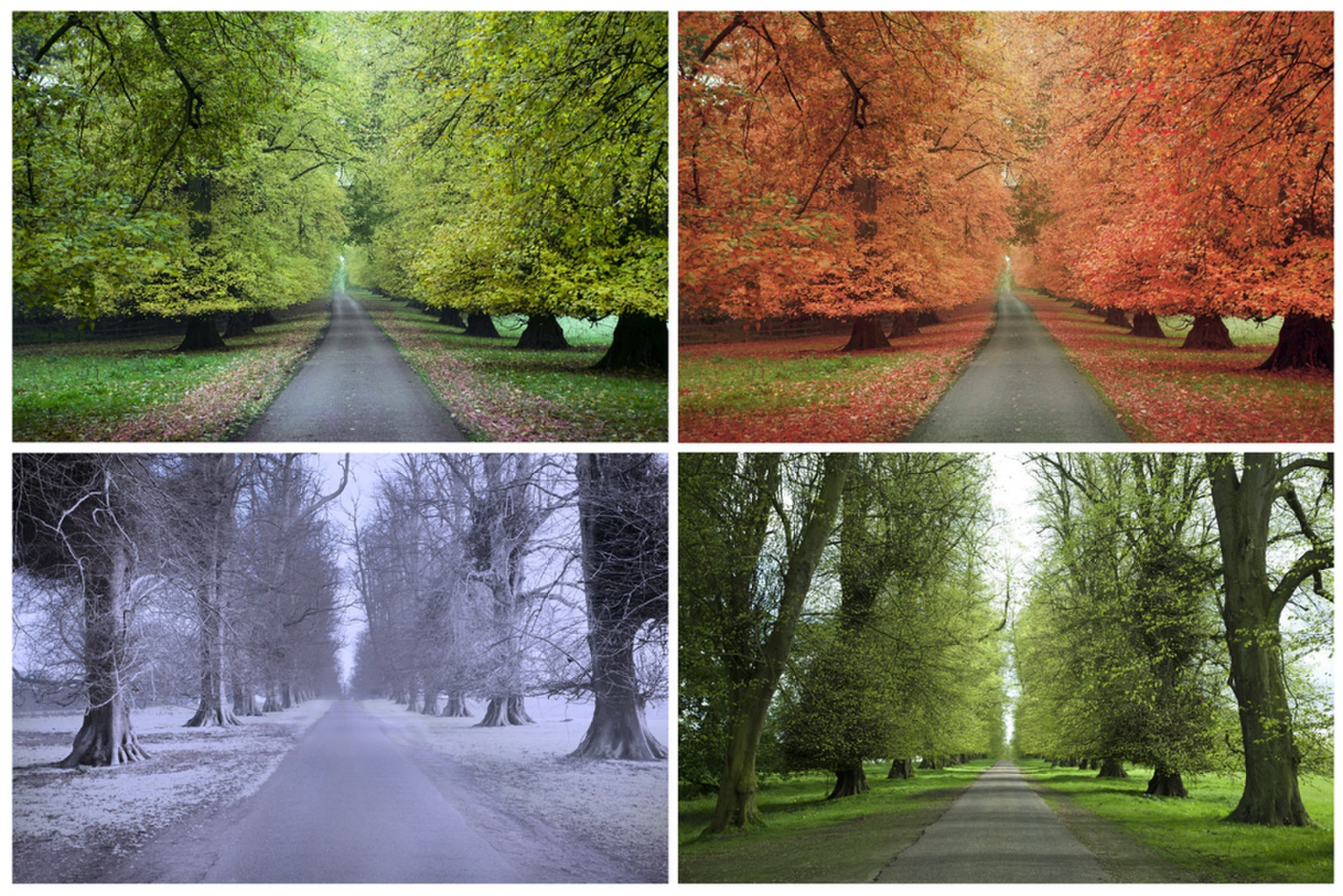 The weather in Belgium
4 Seasons